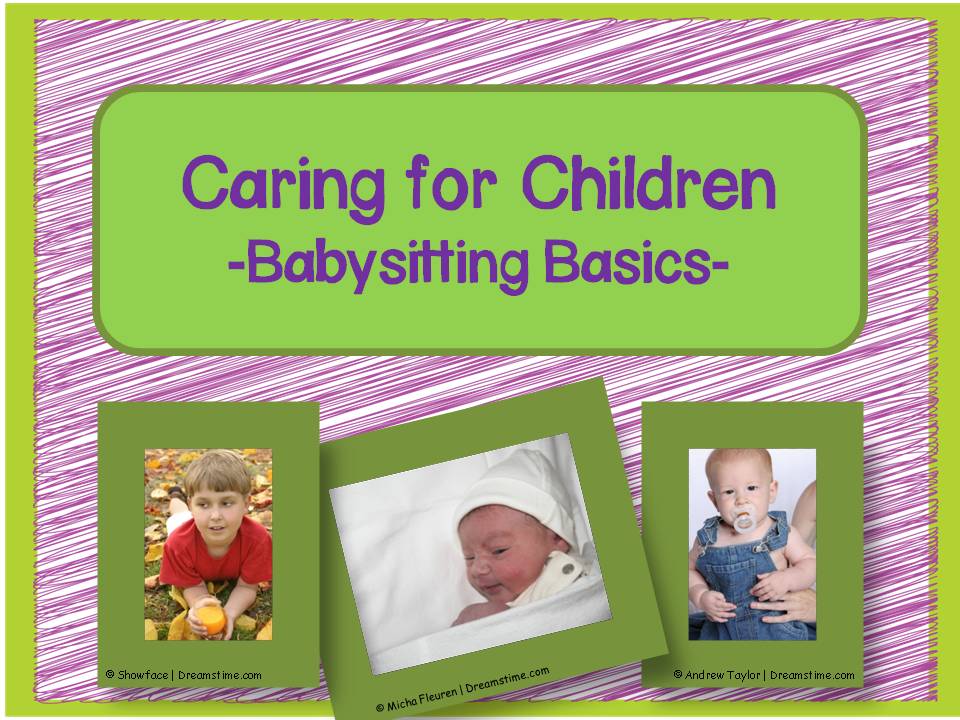 © Sarah Burk 2012
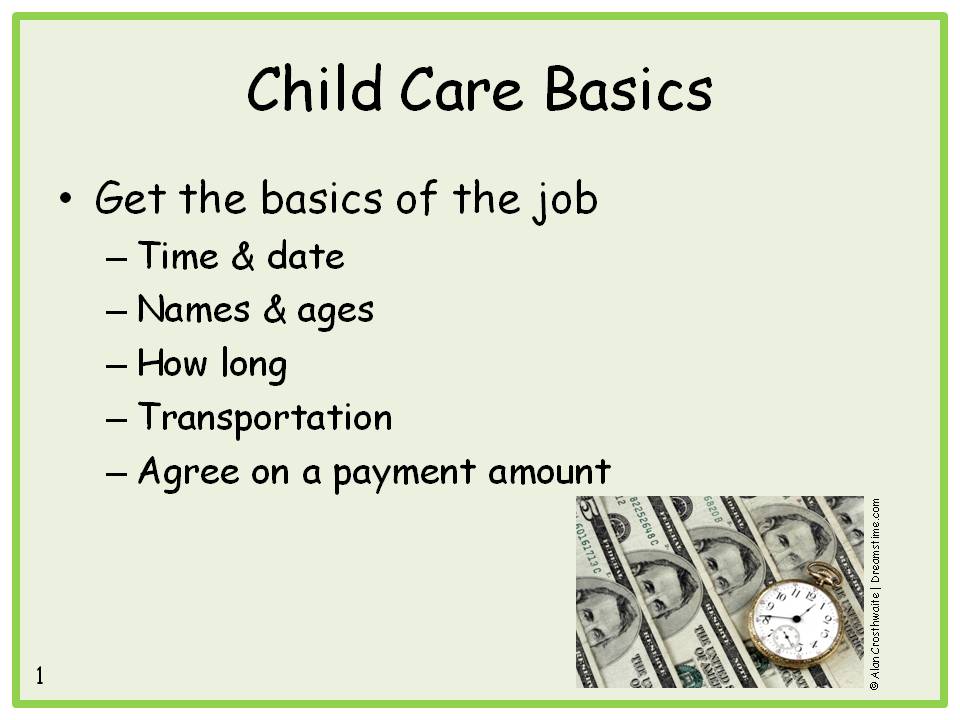 © Sarah Burk 2012
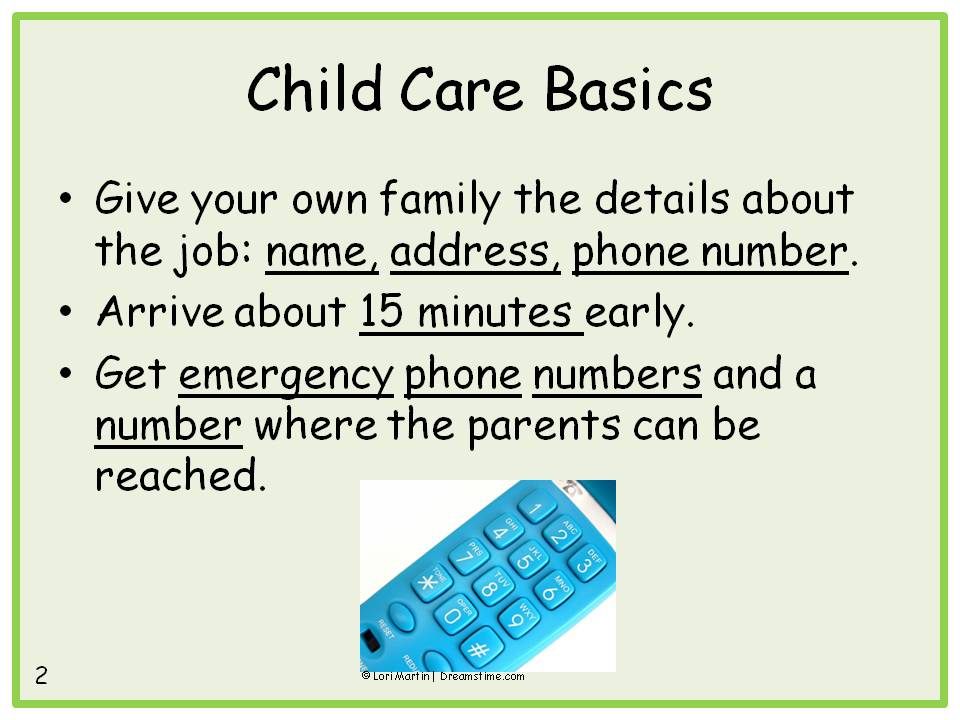 © Sarah Burk 2012
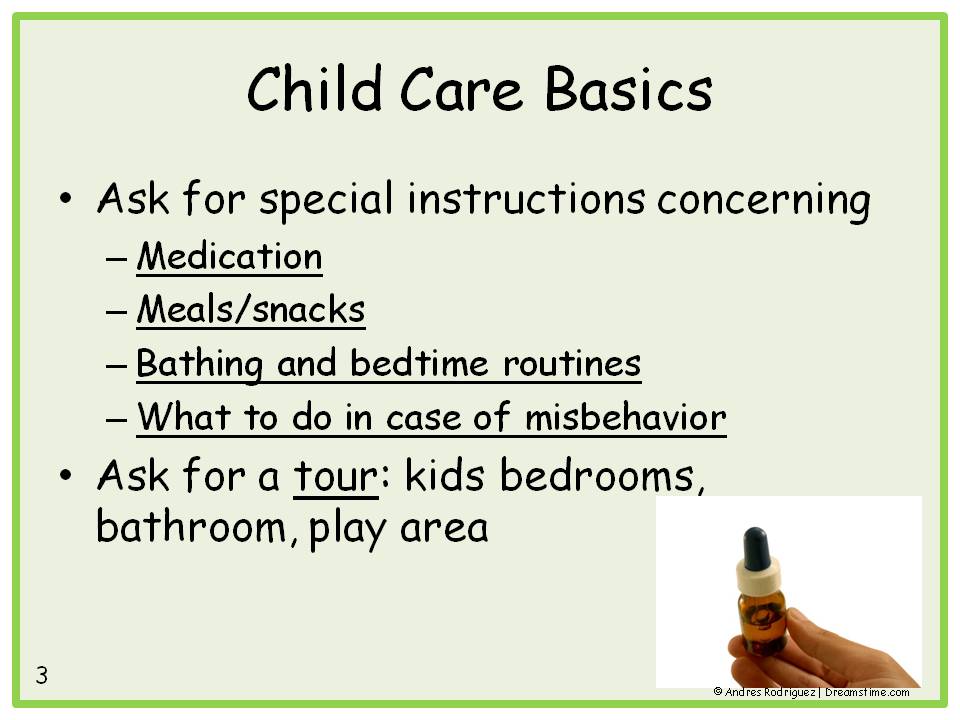 © Sarah Burk 2012
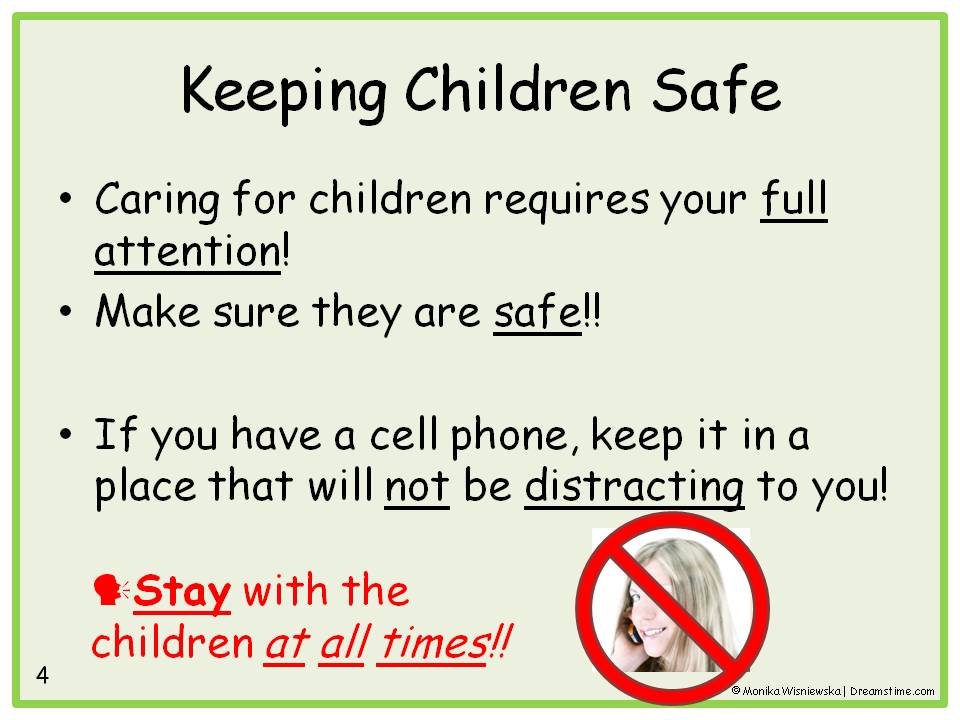 © Sarah Burk 2012
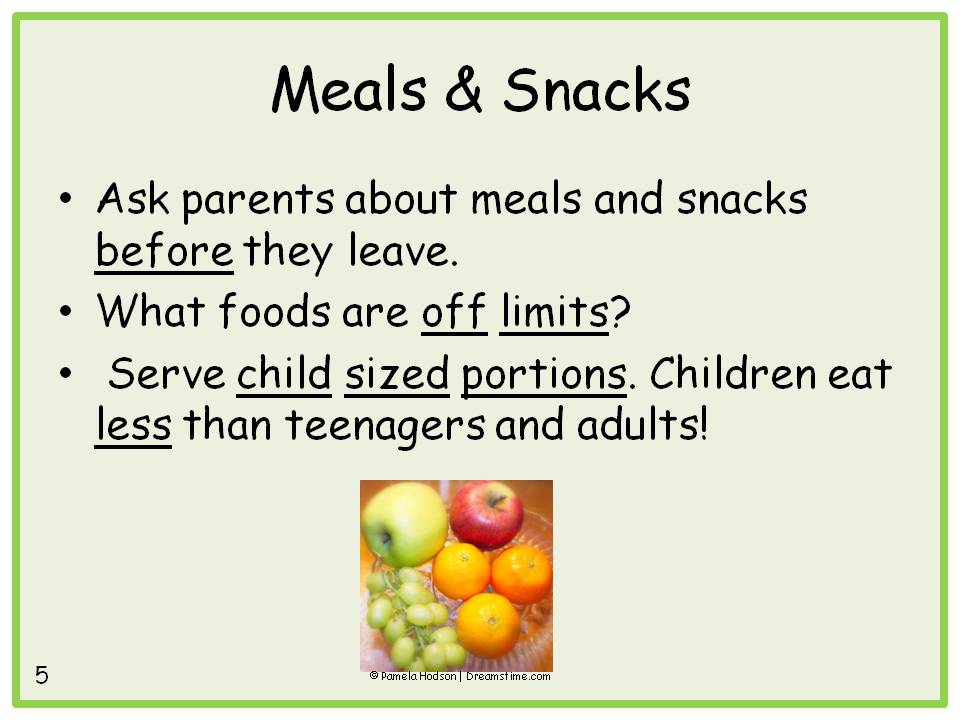 © Sarah Burk 2012
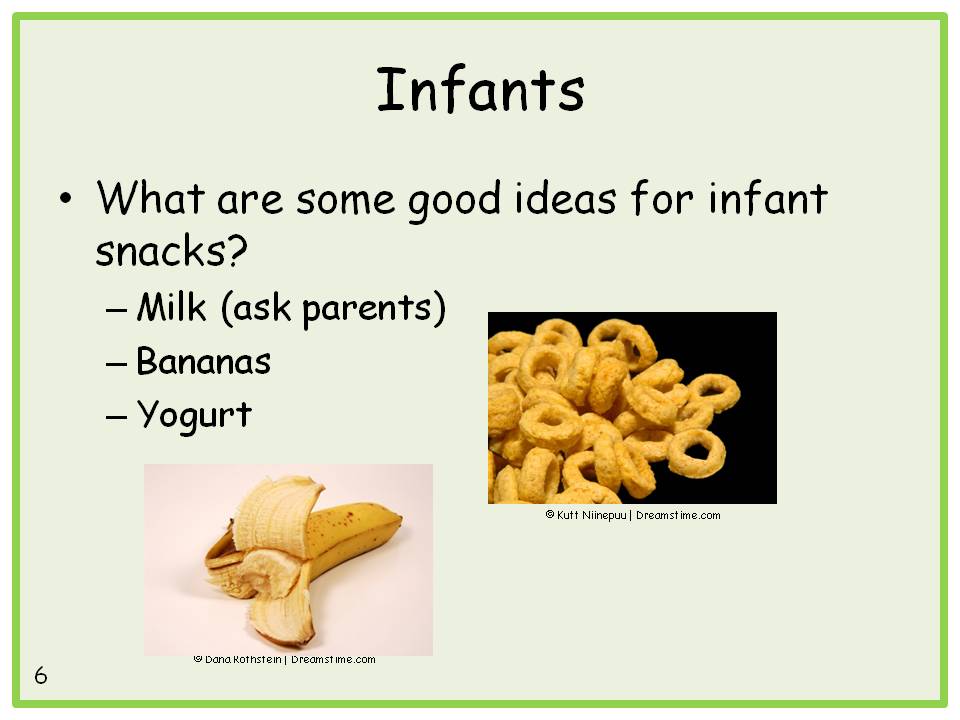 © Sarah Burk 2012
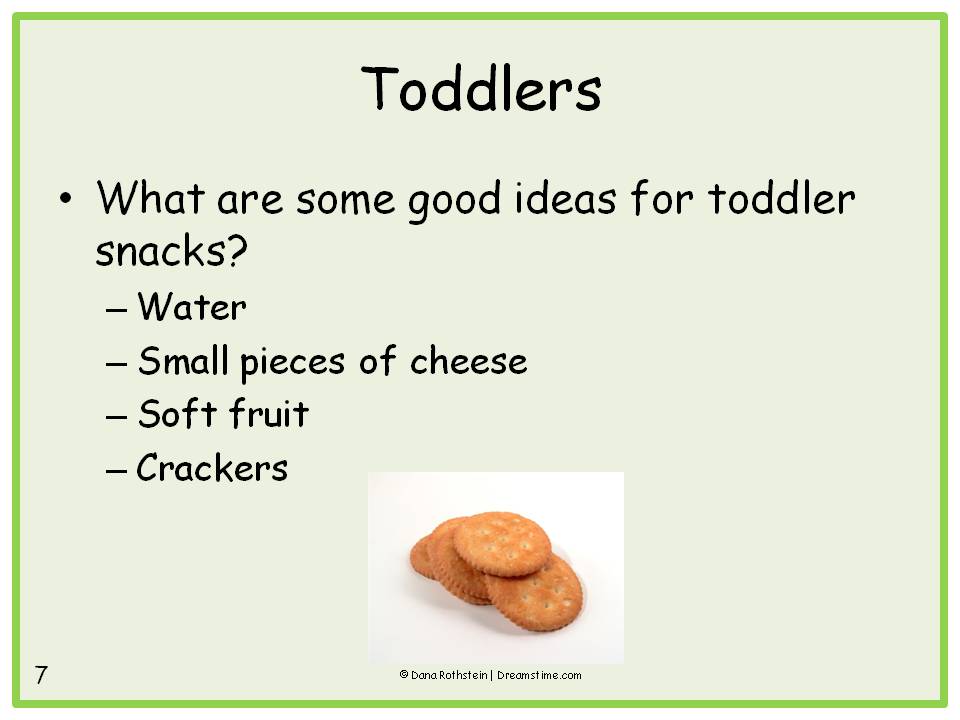 © Sarah Burk 2012
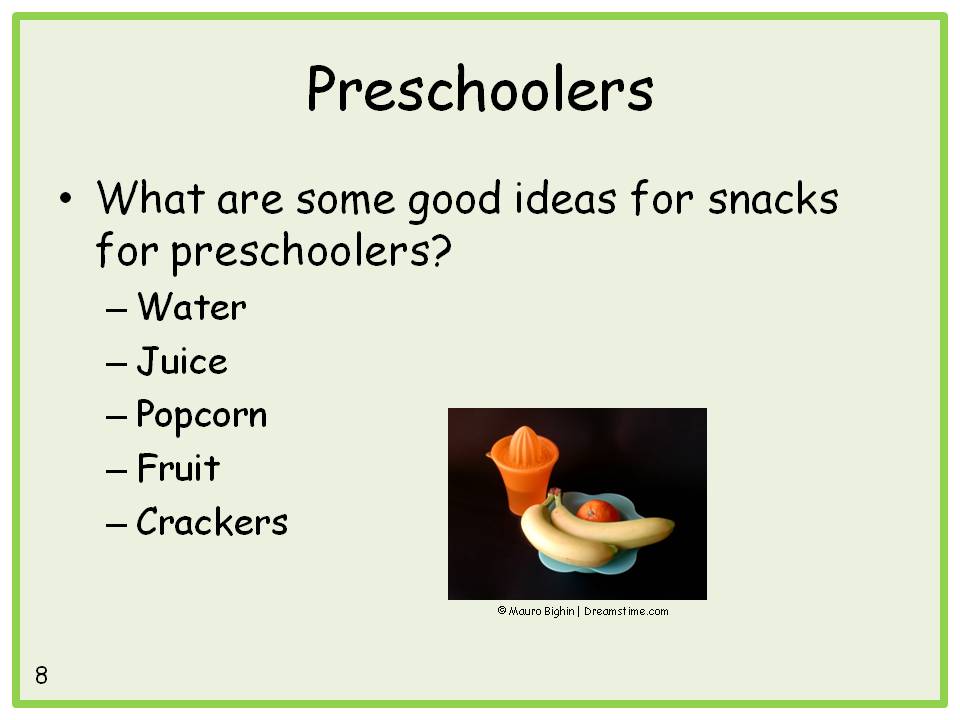 © Sarah Burk 2012
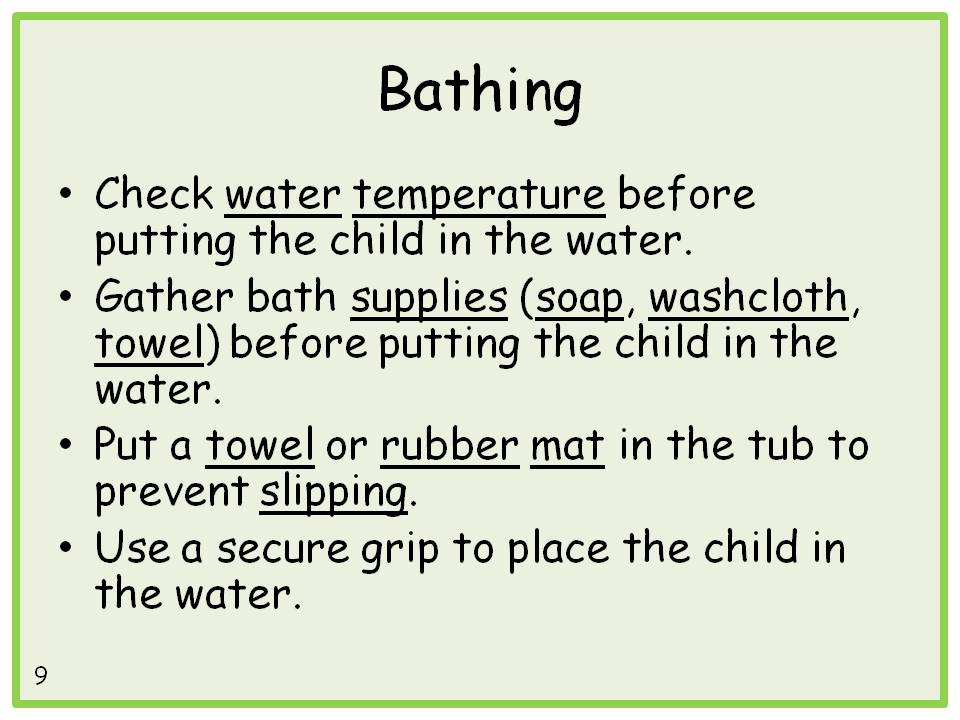 © Sarah Burk 2012
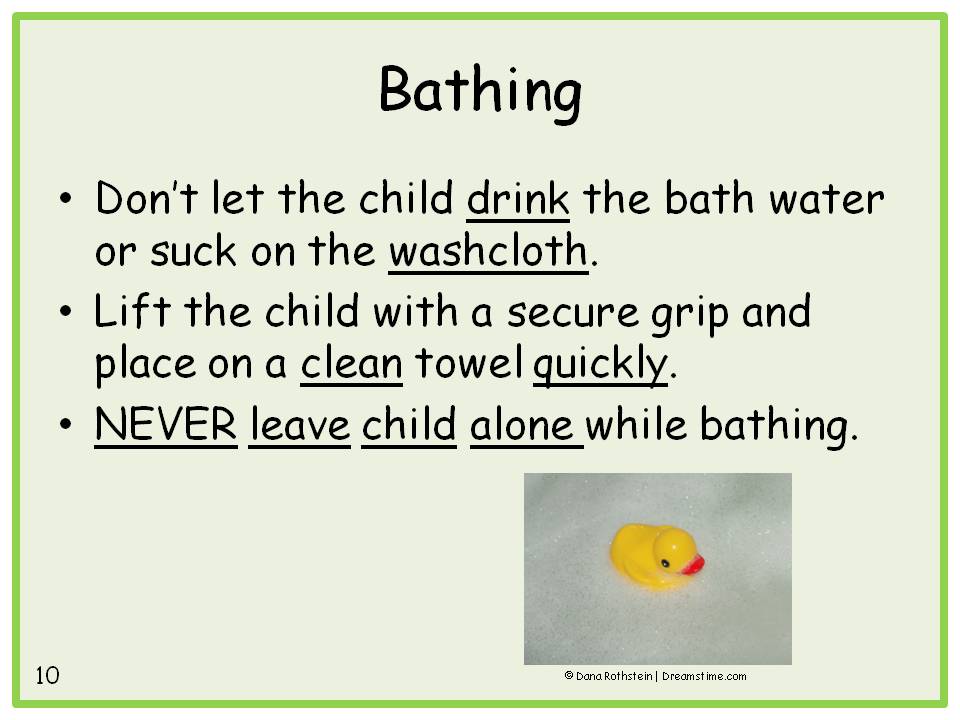 © Sarah Burk 2012
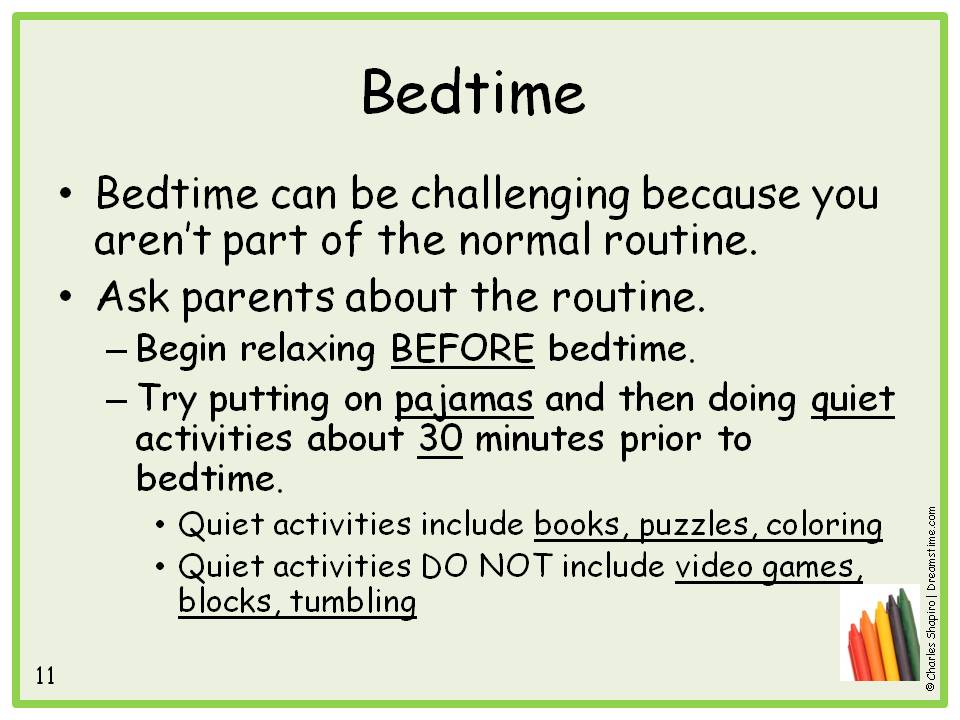 © Sarah Burk 2012
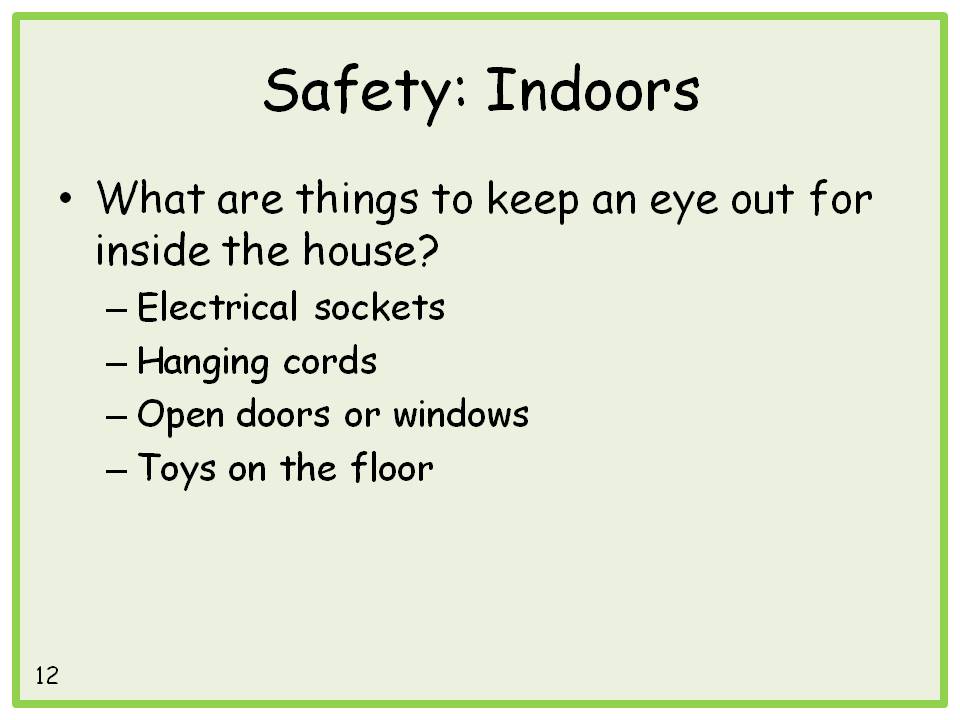 © Sarah Burk 2012
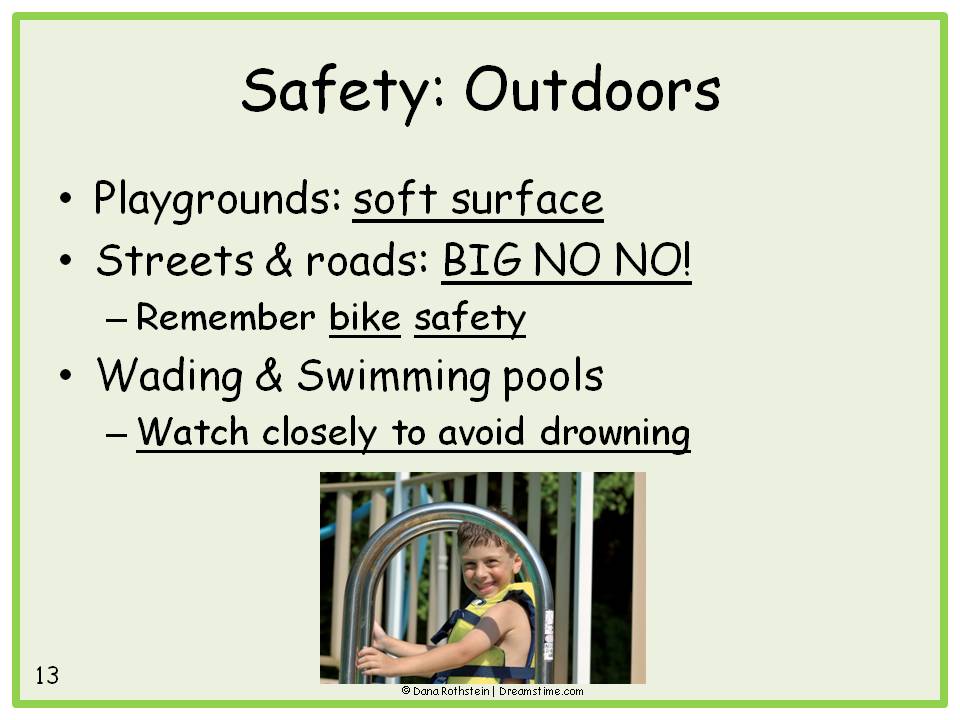 © Sarah Burk 2012
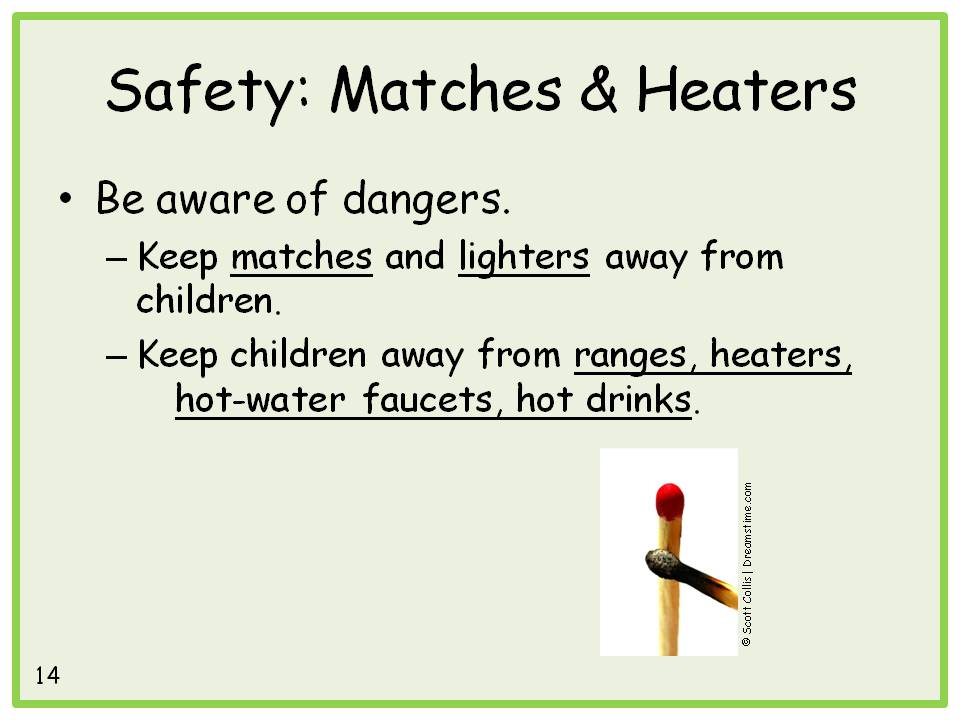 © Sarah Burk 2012
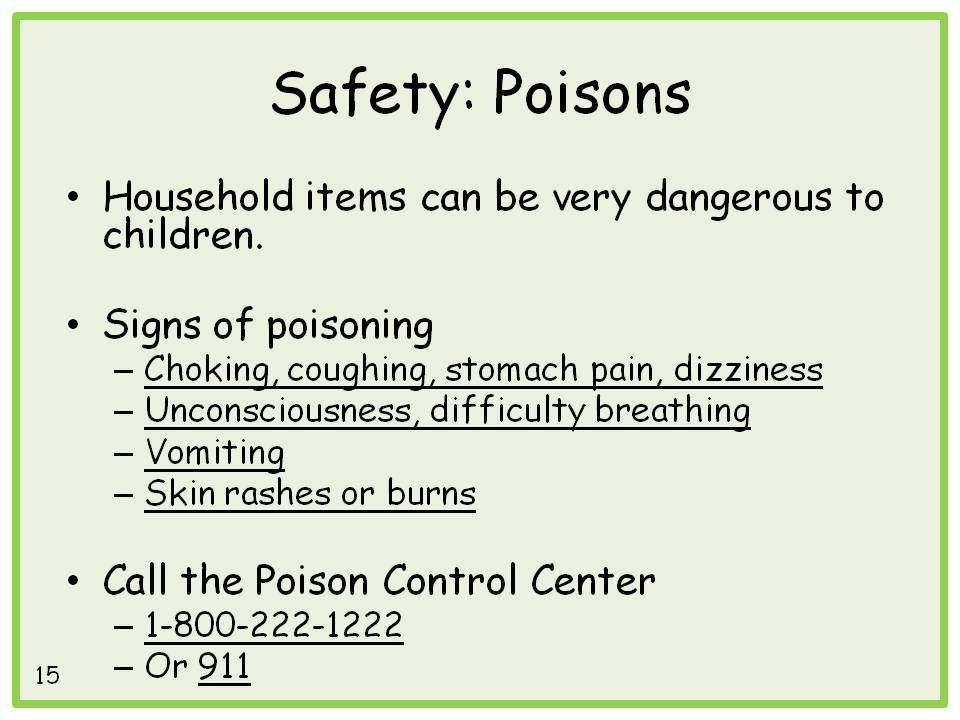 © Sarah Burk 2012
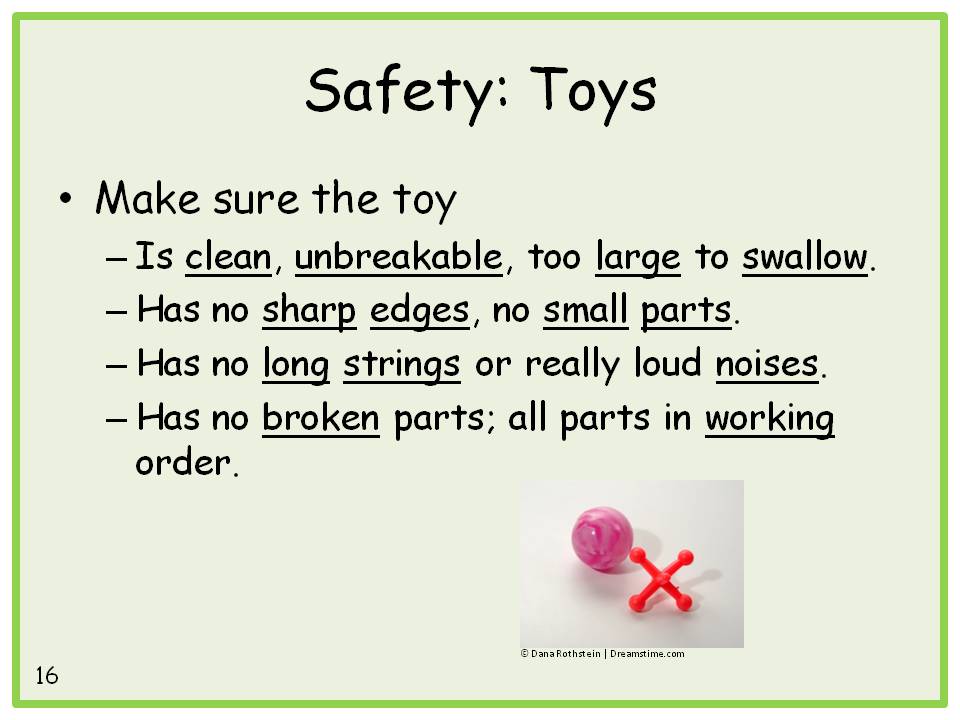 © Sarah Burk 2012
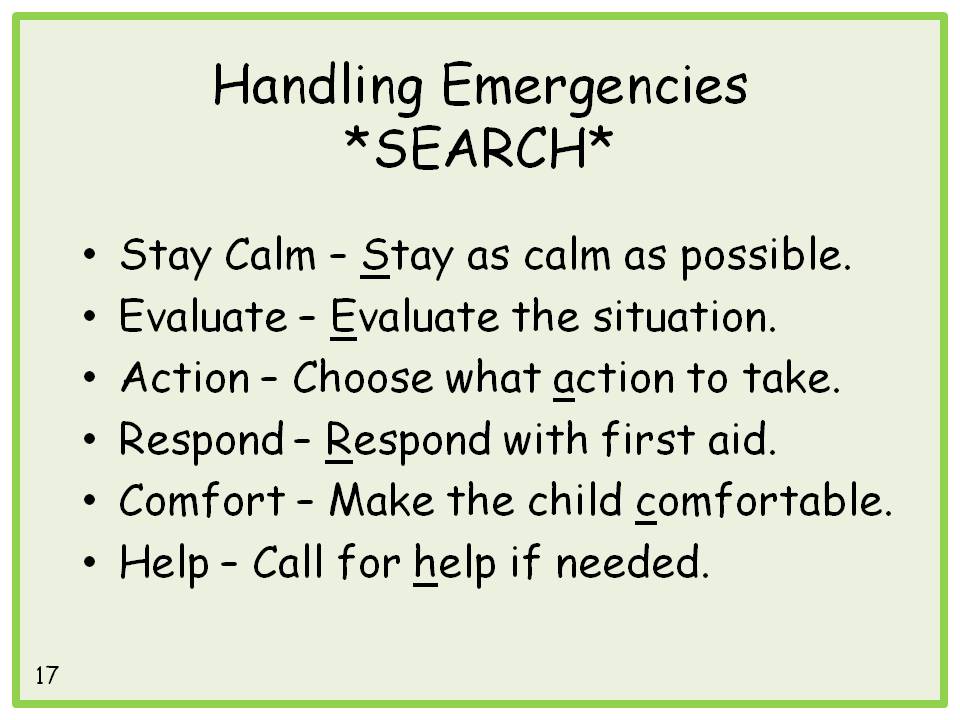 © Sarah Burk 2012